第 五 单元    长方体和正方体的体积
第  4  课时   体 积 单 位 间 的 进 率
WWW.PPT818.COM
例6、求洗衣机包装箱的体积。
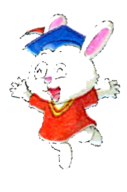 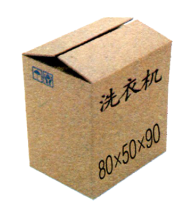 长、宽、高的单位是什么？
洗衣机包装箱的长是80厘米……
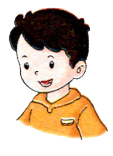 也可以说洗衣机包装箱的长是8分米……
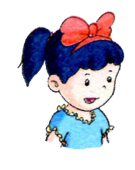 80×50×90
＝360000（立方厘米）
80厘米＝ 8分米
50厘米＝ 5分米
90厘米＝ 9分米
8×5×9 ＝ 360（立方分米）
哇，360000立方厘米等于360立方分米！
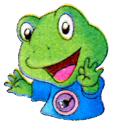 1立方分米等于多少立方厘米？
1cm³
（    ）cm³
10
（       ）cm³
100
（            ）cm³
10000
1立方分米=1000立方厘米
1立方米等于多少立方分米？
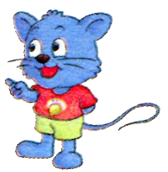 说说你是怎么知道的？
1立方分米=1000立方厘米
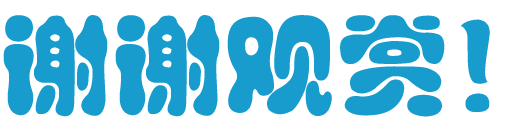